এই স্লাইডটি সম্মানিত শিক্ষকবৃন্দের জন্য।


সম্মানিত শিক্ষকবৃন্দ
প্রতিটি স্লাইডের নিচে অর্থাৎ Slide Note -এ সংযোজন করা নির্দেশনা দেখে নিবেন।শিক্ষকগণ প্রয়োজনবোধে তার নিজস্ব কলাকৌশল প্রয়োগ করতে পারবেন।
পাঠ পরিচিতি
শিক্ষক পরিচিতি
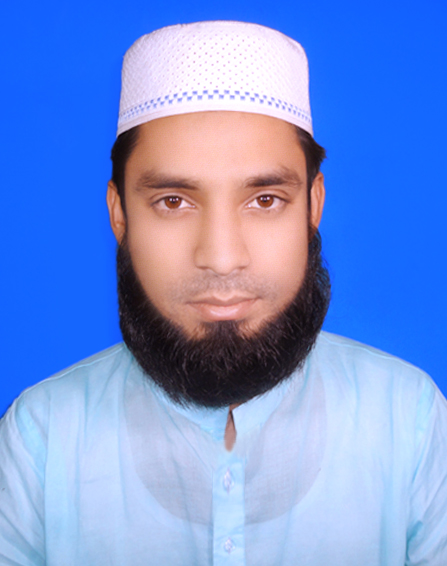 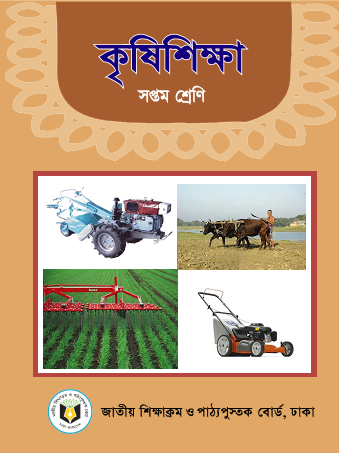 মোঃআশরাফুল ইসলাম
সহকারী শিক্ষক (কৃষি)
প্রগ্রেসিভ মডেল স্কুল
ময়মনসিংহ
Md.Ashrafulislamsohag@gmail.com
শ্রেণী: 7ম
বিষয়: কৃষিশিক্ষা
অধ্যায়: ৩, পাঠ-7
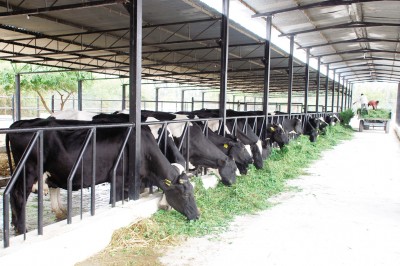 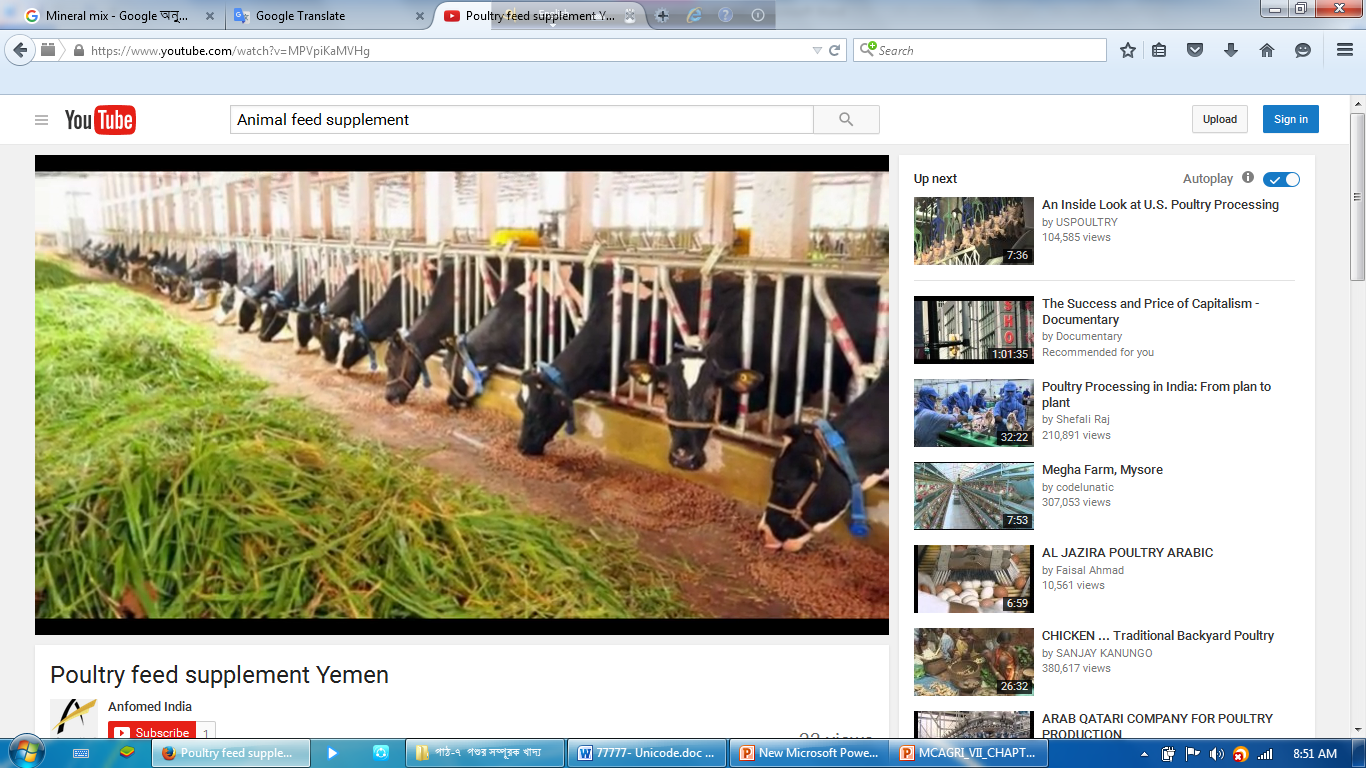 [Speaker Notes: শিক্ষক প্রশ্ন করবে, ন গরু কী খাচ্ছে ? ছাত্র ঘাস খাচ্ছে। পরের ছবিটা দেখিয়ে শিক্ষক আবার প্রশ্ন করবে, ন এখন কী ঘাস খাচ্ছে ? ছাত্র  না । শিক্ষক  তাহলে চলো আমরা পশুর সম্পূরক খাদ্য নিয়ে আলোচনা করি]
পশুর সম্পূরক খাদ্য
শিখনফল
এ পাঠ শেষে শিক্ষার্থীরা-------
আমাদের দেশে পশুখাদ্য হিসেবে ব্যবহার করা হয়
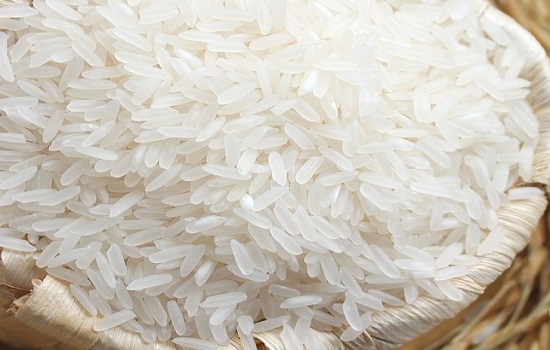 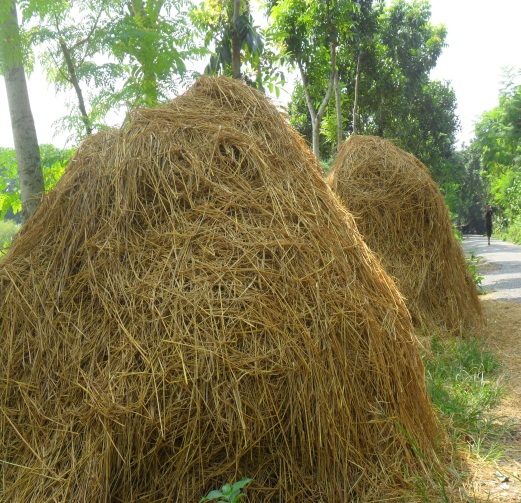 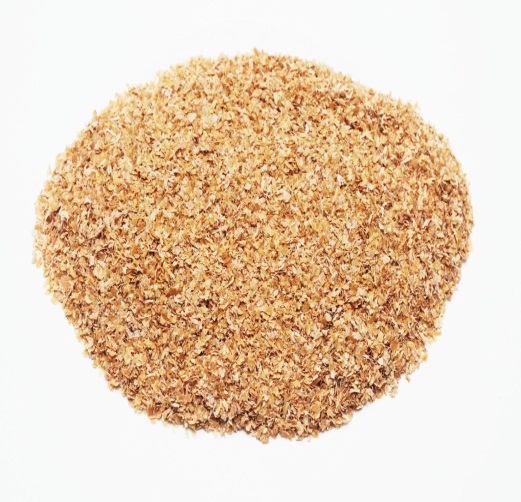 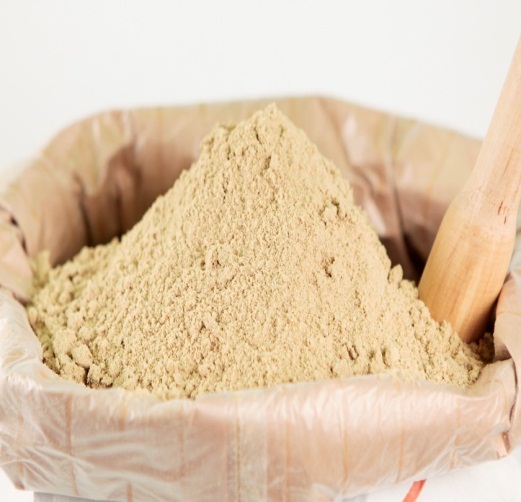 খড়
চাল
ভুসি
কুঁড়া
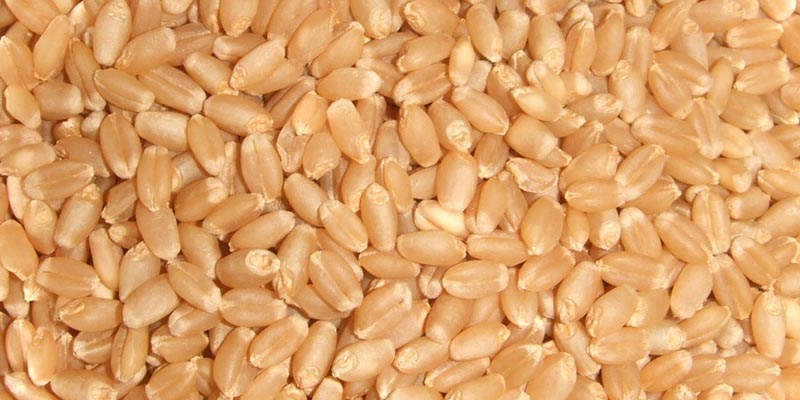 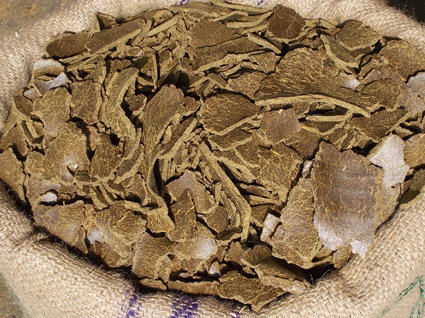 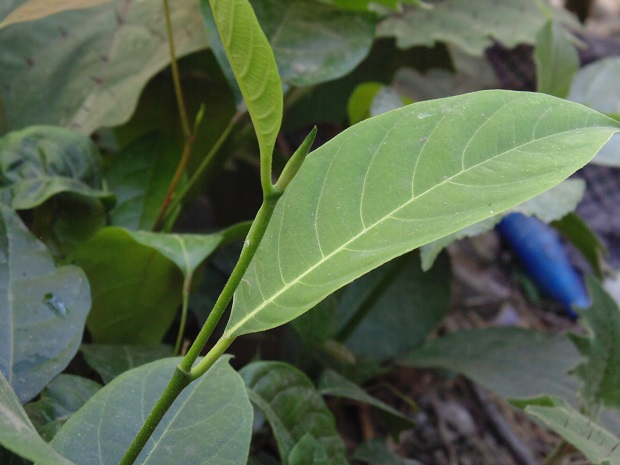 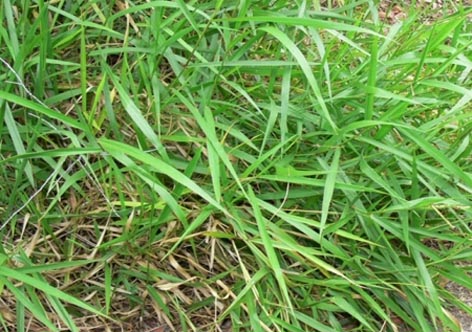 ঘাস
গম
খৈল
গাছের পাতা
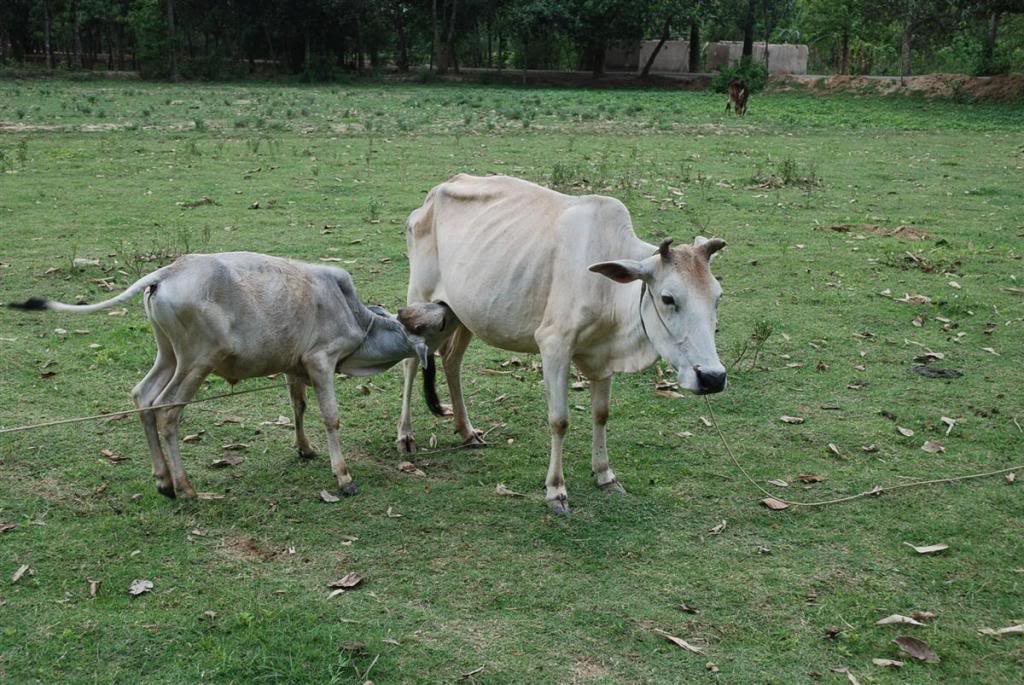 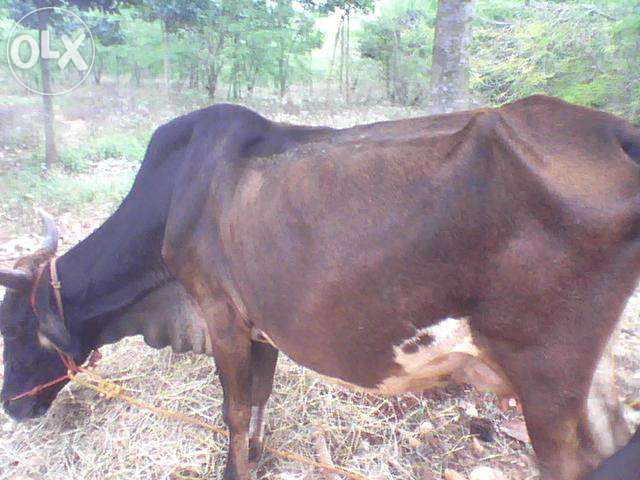 কিন্তু এসব খাদ্যে গবাদিপশু থেকে কাঙিক্ষত উৎপাদন পাওয়া যায় না
তাই গবাদিপশুকে সম্পূরক খাদ্য দেওয়া হয়
সম্পূরক খাদ্য যে ৬টি উপাদান বিবেচনায় রেখে তৈরি করা হয়
খনিজ
শর্করা
পানি
ভিটামিন
সম্পূরক
আমিষ
চর্বি
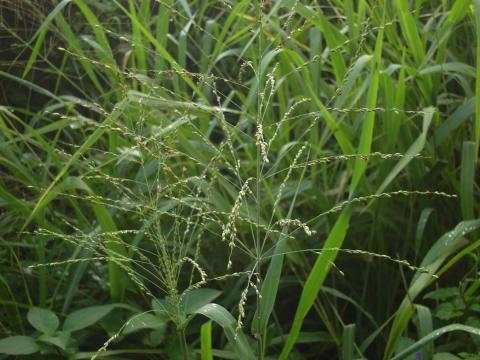 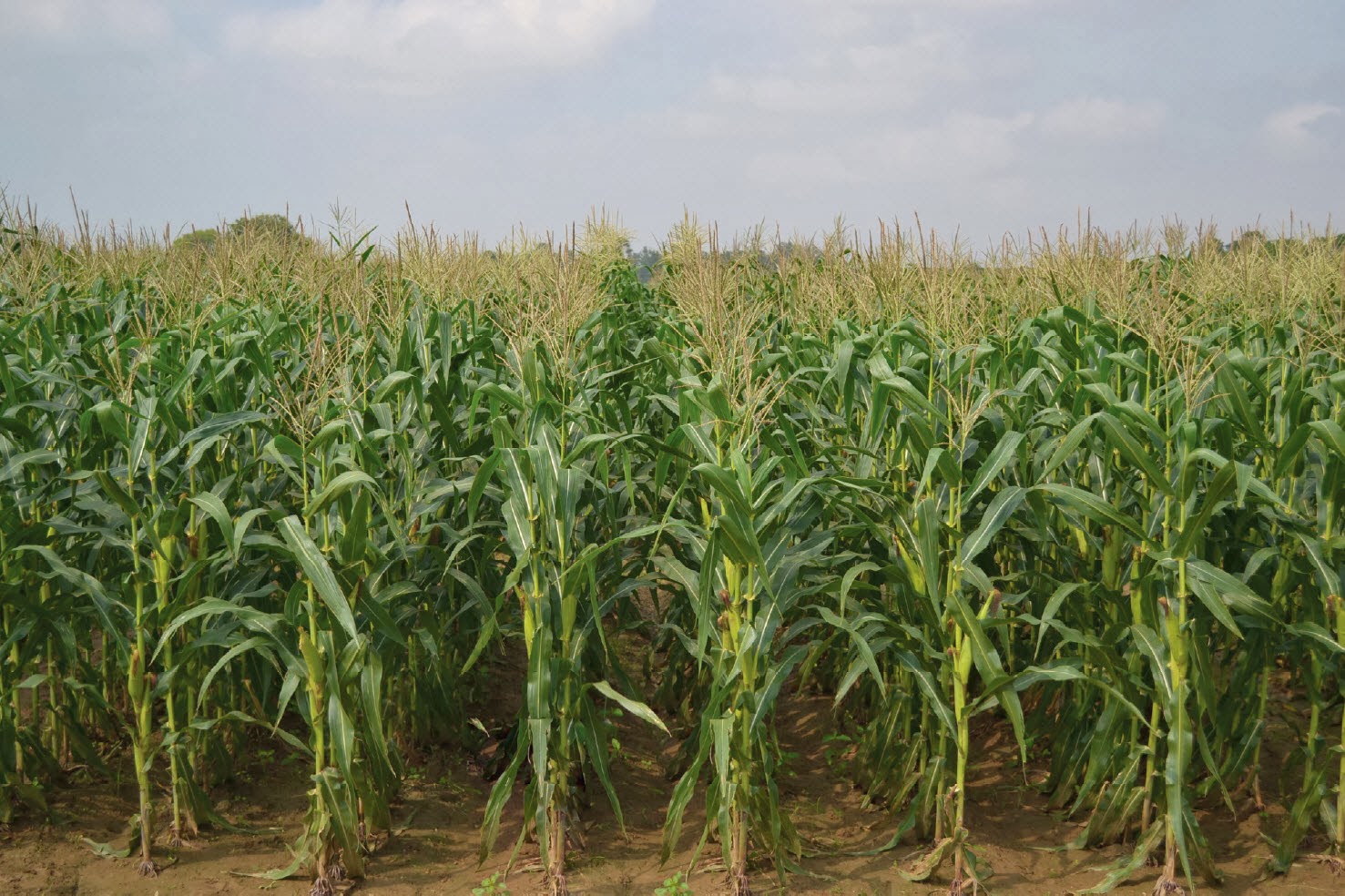 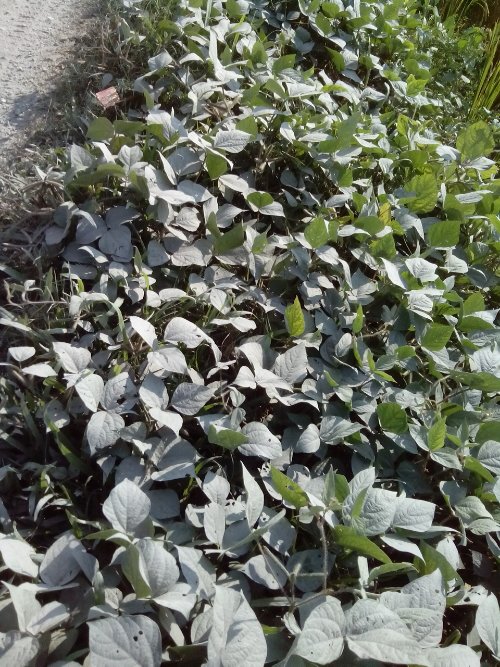 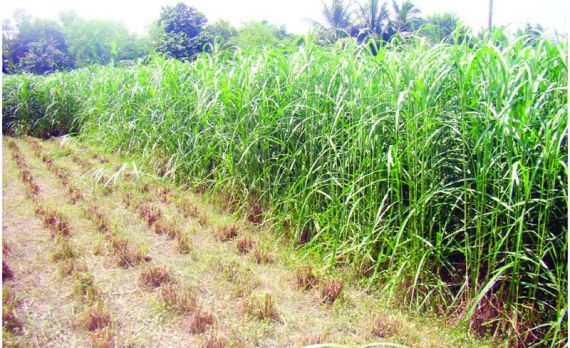 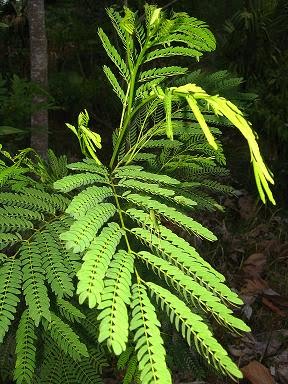 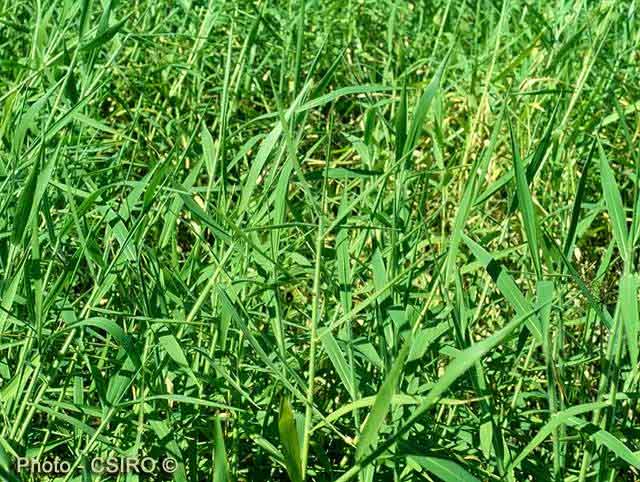 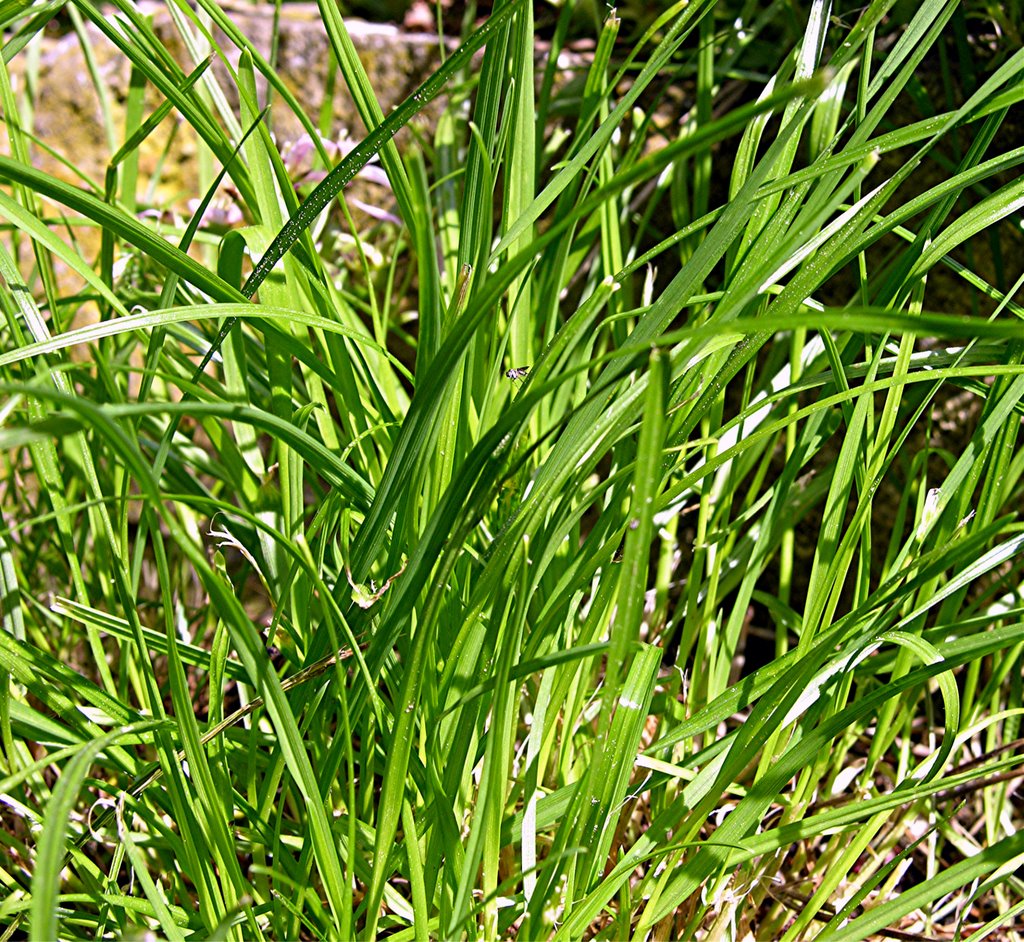 মাসকালাই
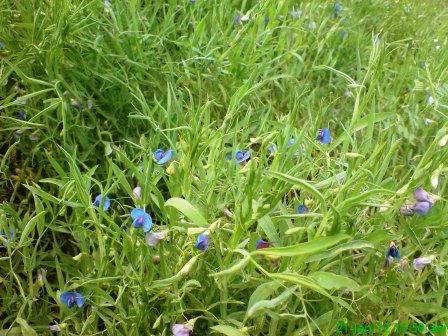 ভুট্টা
খেসারি
ইপিল ইপিল
জার্মান
পারা
নেপিয়ার
গিনি
প্রভৃতি সম্পূরক খাদ্য হিসেবে পশুকে খাওয়ানো হয়
[Speaker Notes: আমাদের দেশে জন্মায় এমন কিছু ঘাস]
প্রতিটি গাভীকে নিম্নোক্ত হারে দৈনিক সুষম খাদ্য খাওয়াতে হবে
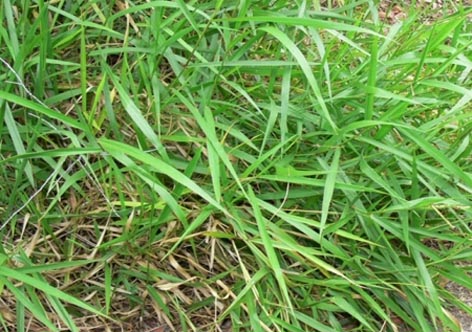 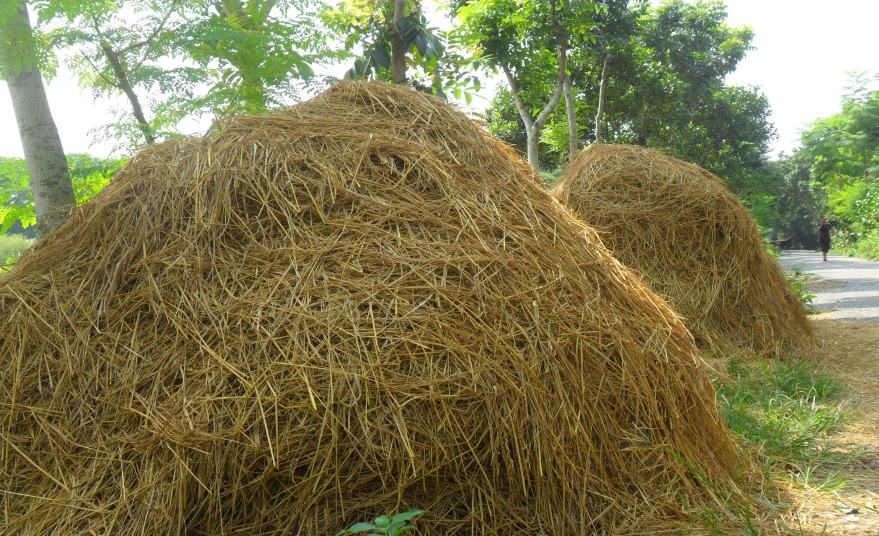 শুকনা খড়  ৩-৫ কেজি
সবুজ কাঁচা ঘাস  ১৫-২০ কেজি
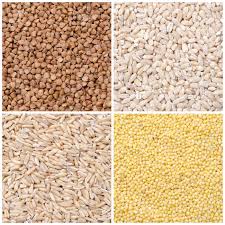 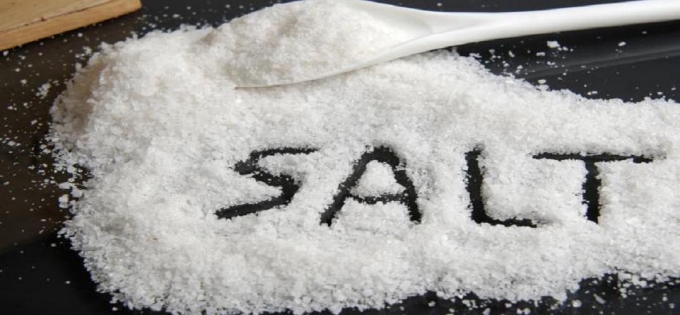 লবণ ৫৫-৬০ গ্রাম
দানাদার খাদ্য মিশ্রণ  ২-৩ কেজি
দানাদার খাদ্যের ক্ষেত্রে
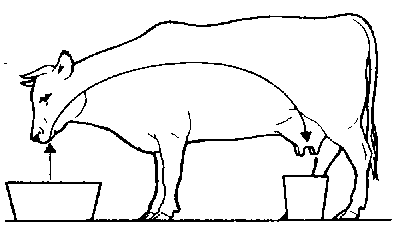 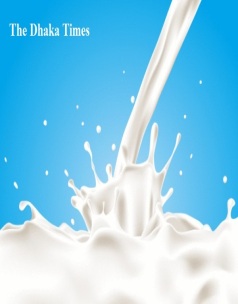 পরবর্তী প্রতি ৩ লিটার দুধের জন্য
প্রথম ৩ লিটার দুধের জন্য
১ কেজি অতিরিক্ত দানাদার খাদ্য দিতে হবে।
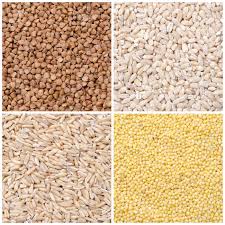 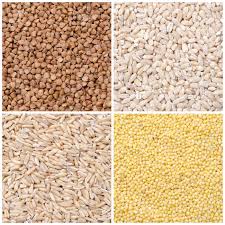 ২ কেজি দানাদার খাদ্য দিতে হবে।
শুধু সবুজ ঘাস ও খড় খাওয়ানো ক্ষেত্রে
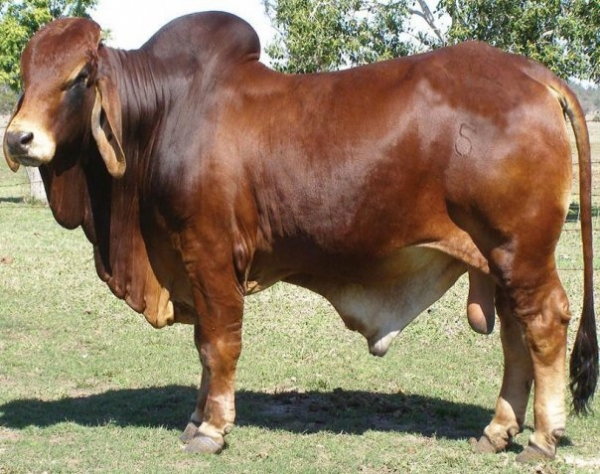 ১০০ কেজি দৈহিক ওজনের জন্য ৩ কেজি ঘাস এবং ১ কেজি খড় দিতে হবে
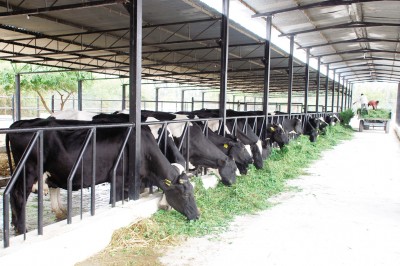 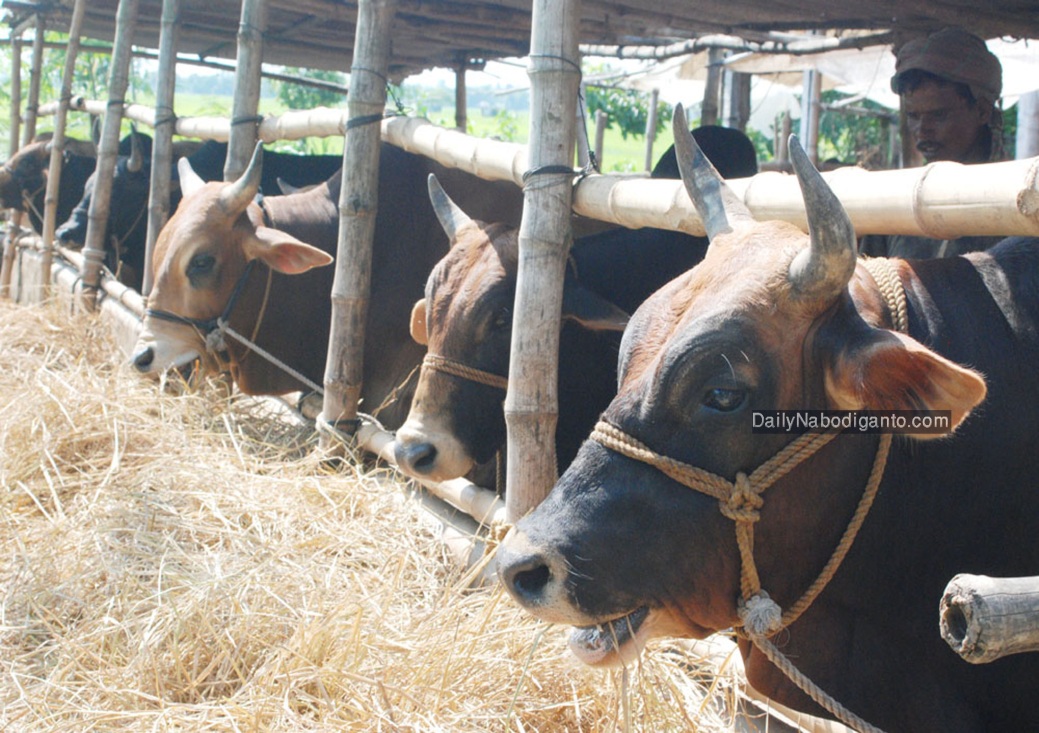 শুধু ঘাস খাওয়ালে প্রতি ১০০ কেজি 
ওজনের জন্য ৬ কেজি ঘাস দিতে হবে
শুধু খড় খাওয়ালে প্রতি ১০০ কেজি ওজনের জন্য ৩ কেজি খড় দিতে হবে।
সম্পূরক খাদ্য হিসেবে দানাদর খাদ্য মিশ্রণ
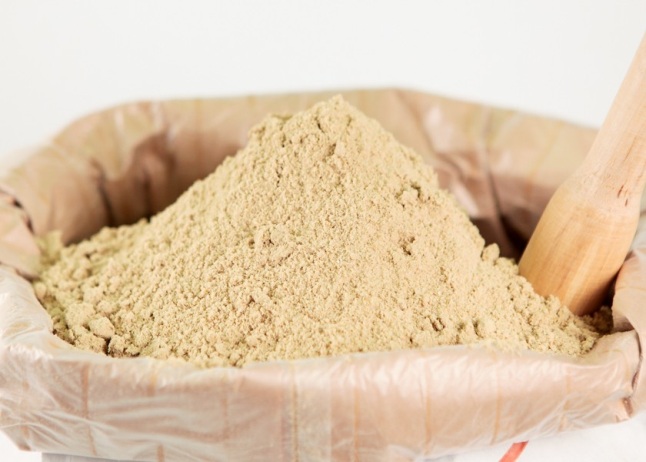 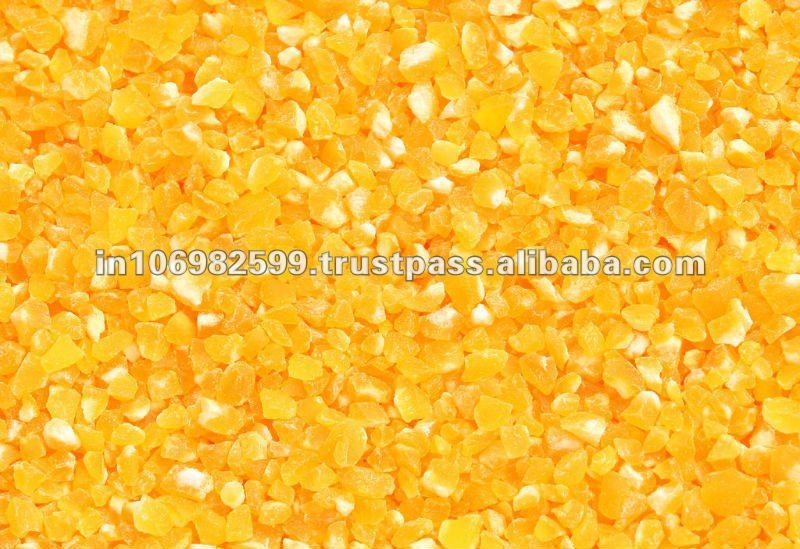 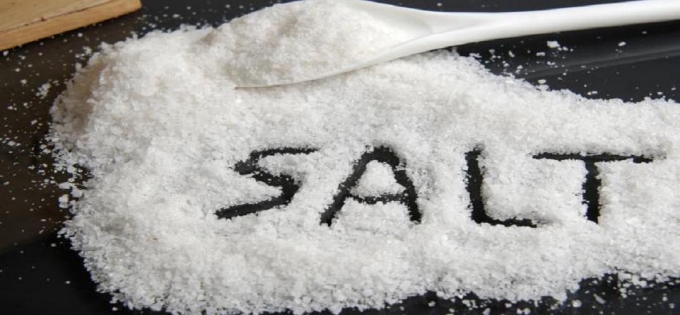 চালের কুড়া  ২ কেজি
লবণ ১০০ গ্রাম
ভুট্টা ভাঙ্গা  ১.৮ কেজি
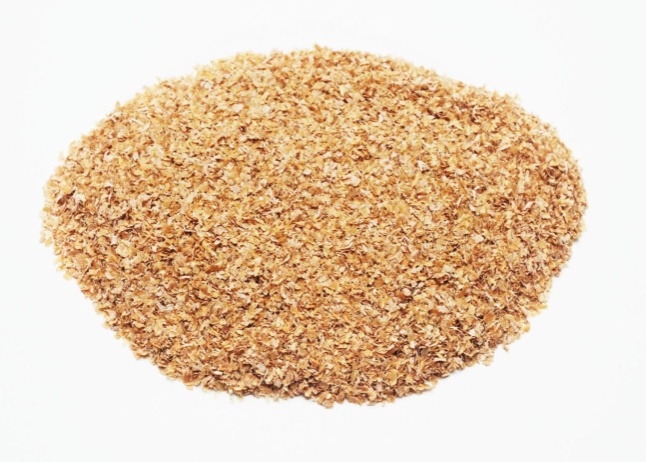 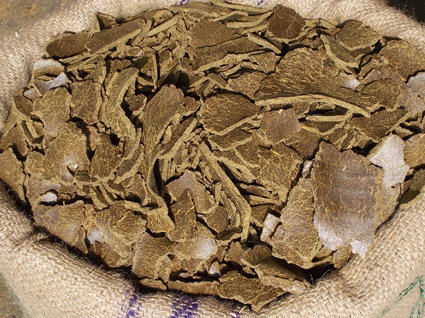 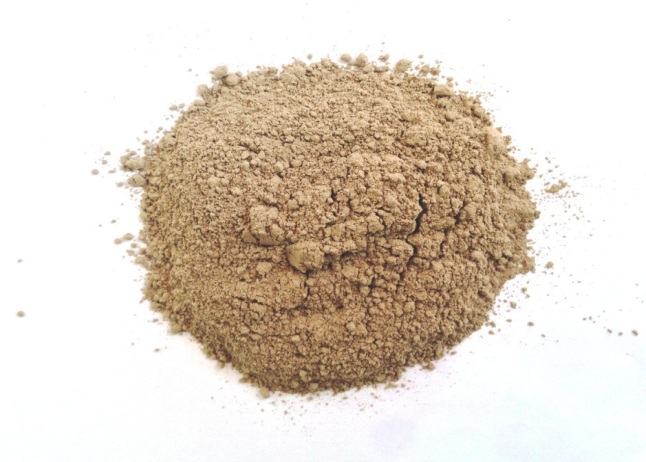 তিল বা বাদাম খৈল  ১ কেজি
খনিজ মিশ্রণ  ১০০ গ্রাম
গমের ভুসি  ৫ কেজি
মোট ১০ কেজি
দলীয় কাজ
২ কেজি দানাদার খাদ্য তৈরি করার কৌশল পোস্টারে উপস্থাপন কর
মূল্যায়ন
১/ গবাদি পশুর ক্ষেত্রে প্রথম ৩ লিটার দুধের জন্য কত কেজি দানাদার খাদ্য দিতে হবে?
ক) 1 কেজি
গ) ২ কেজি
ঘ) 4কেজি
খ) 3কেজি
২/ সম্পূরক খাদ্যের জন্য দানাদার খাদ্য মিশ্রণে গমের ভুসি কতটুকু রাখতে হবে?
ক) ৫ কেজি
খ) 6 কেজি
ঘ) 8 কেজি
গ) 7 কেজি
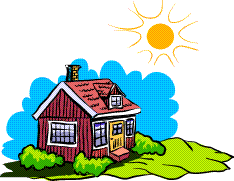 বাড়ির কাজ
তোমার বাড়ির আশেপাশে পশুকে কী কী সম্পূরক খাদ্য দেয়া হয় এবং তা কীভাবে কতটুকু পরিমাণে দেয়া হয় তা খাতায় লিখে আনবে।
ধন্যবাদ
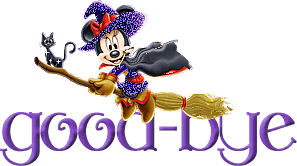